DPA307 - Cost Oriented Development
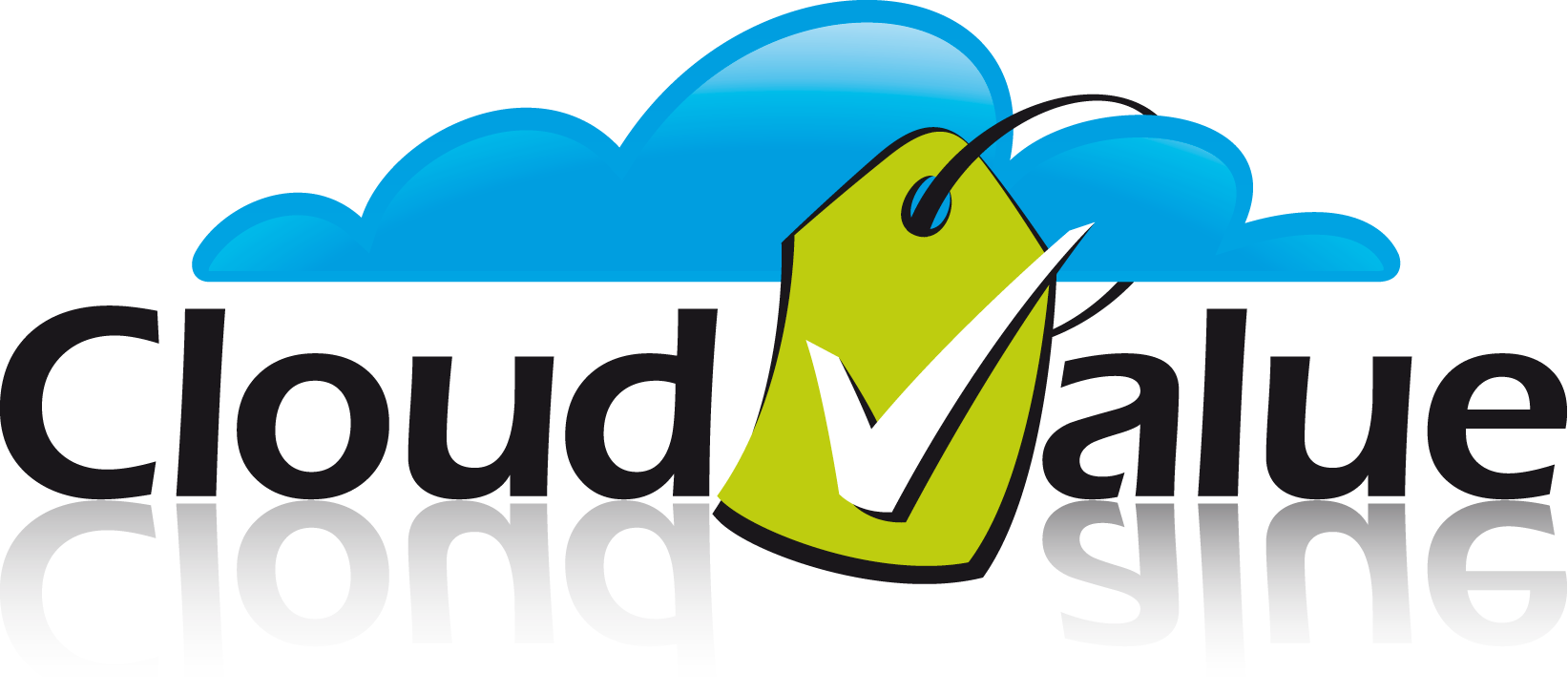 Not accounting for the cost implications of your architecture design, and implementation will result in lower cost-efficiency
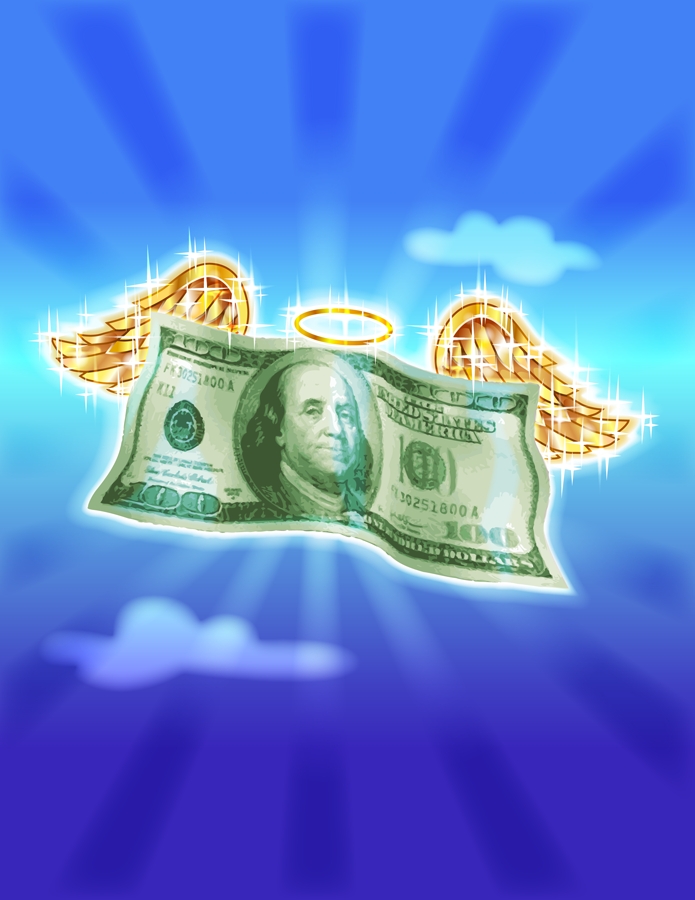 OptimizingResourcesUsage
Using Your Money Wisely 
demo
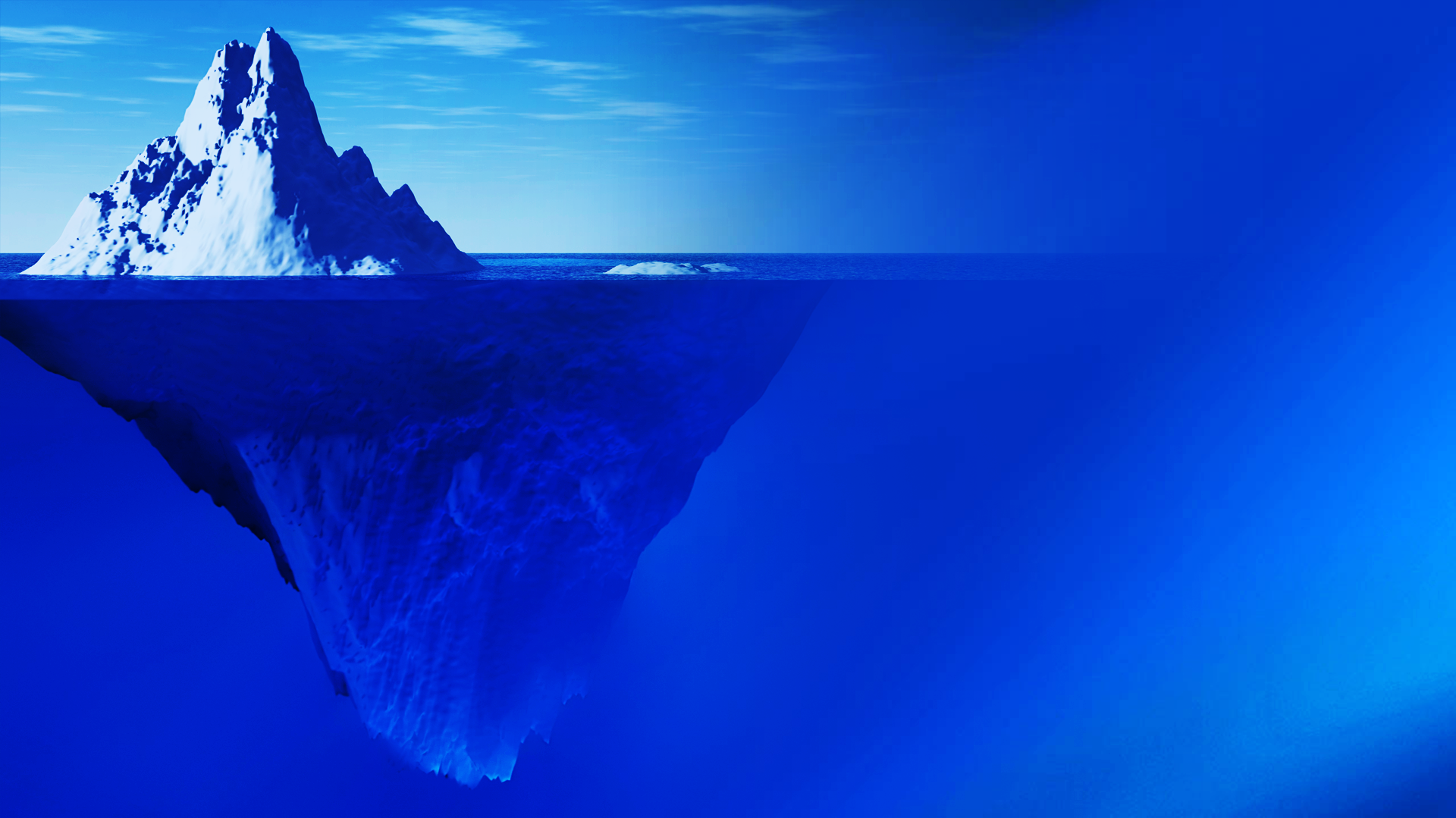 The Real Cost of Software
software
runtime costs
runtime costs
Acquisition cost is 10% of IT Spend
hardware
Operating cost is 90% of IT Spend
network
facilities
management  tools
disaster recovery
support
Cloud Computing Addressed Many of the “Hidden Costs”
IT labor
storage
maintenance
security
power/cooling
backup
Emphasizes Others
procurement& accounting
Source: IDC
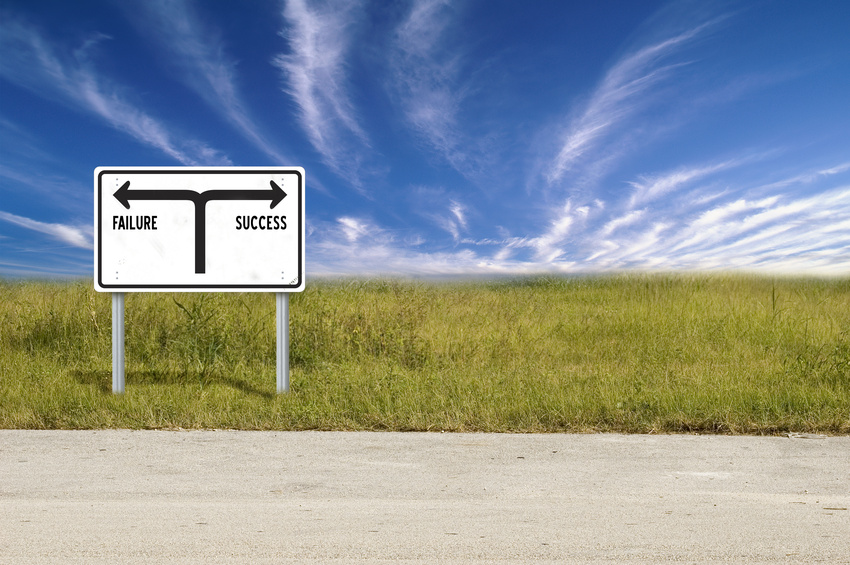 The Cloud Challenge
Pay-per-use consumption model
Huge cost savings
Trouble if cost is not managed properly
At development time
When deployed in the cloud
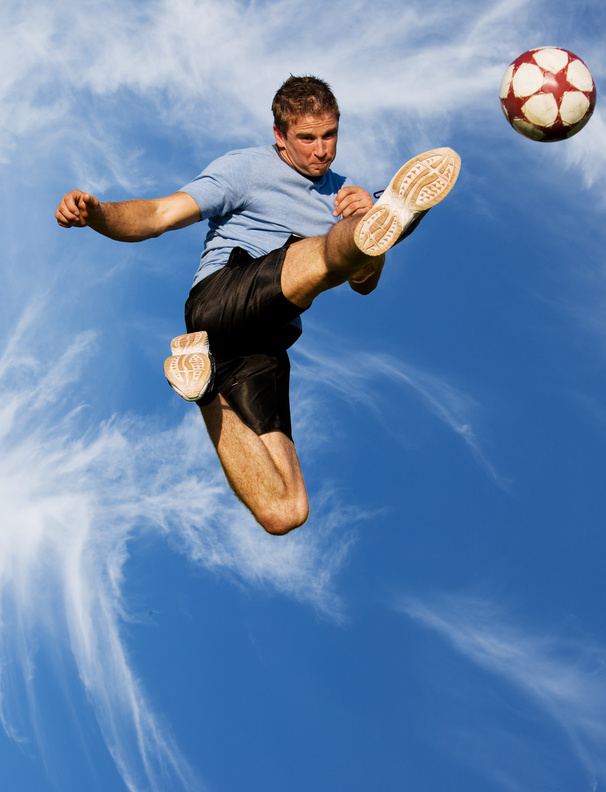 Raising to the Challenge
Create a cost-management strategy
Understand your application
Architecting & designing with cost in mind
Implementing efficiently

The key to all of the above:

Cost Insight
Cost and Your Application
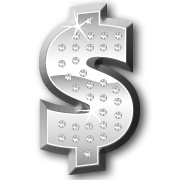 Cost is important at every stage of the application lifecycle
For every application type
Cost Orientation Strategy
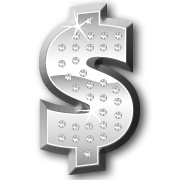 Cost Oriented Requirements
Functional Requirements
Non-Functional Requirements
Constraints

Huge impact on construction expenses &operational expenses (OpEx)
Understand
Plan
Solve
Review
Cost Oriented RequirementsHaving the right conversations
Cost-analyze the requirements

Discuss implications & alternatives with stakeholders
Pay more for user experience?
Cheaper alternative experience?
Clever solutions?

Review the options you considered
Document cost implication of each requirement
Or you will return to these discussions again and again 
Understand
Plan
Solve
Review
Functional RequirementsPutting a cost on business needs
Understand the cost of business requirements
Are is absolutely required?
Can we perform expensive operations on demand?
Plan & solve
The right feature set
Mitigations
The right business models
Review & document the cost for each option, and the decision made
Non-Functional Requirements
Engineering: making compromises
Architecture: building product while answering many quality attributes
OpEx Reduction: one of the moreimportant quality attributes
Expense lasts the longest
Might contradict otherimportant qualities 
For example: High availability
Understand
Plan
Solve
Review
Non-Functional RequirementsPutting a cost on quality attributes
Understand the cost of the desired qualities
Availability, Latency, Robustness

Plan for the optimal way to achieve them
Consider the tradeoffs
Implement right architecture & mitigations

Document the cost for each architectural option
Non-Functional RequirementsCost-oriented tradeoffs on quality attributes
Cost vs. Latency
Speed of processing requests as a factor of the cost of instances
Quality vs. Performance
Image quality as a factor of the cost to generate and transmit
Data Size vs. Data Accessibility
Normalized vs. Denormalized
Compression vs. Searchability
Relational vs. No-SQL
Etc.
Cost Oriented Constraints
Constraints come from many places
Competitive
Regulatory
Business
Budget
Etc.

They can effect cost drastically
Compute example: Need to encrypt information at rest
Storage example: Need to keep users’ data for 7 years
Networking example: Data must reside in a certain geography
Understand
Plan
Solve
Review
ConstraintsPutting a cost on things you can’t avoid
Understand the cost of each constraint

Plan for the optimal way to address constraints
Devise a solution to each constraint
This is a good time to assess fiscal feasibility!

Document the cost for each of the constraints, and the decisions made
Cost Orientation: Focusing on Value
Not just about lowering cost
Cost limits are Constraints
Constraints can be negotiated / managed

Mainly about maximizing your investment
Maximizing value is a Quality Attribute
Requirements & CostKey takeaways
Understand the cost of
Functional Requirements
Non-Functional Requirements
Constrains

Consider tradeoffs and plan mitigations

Make cost-impact an integral part of project documents

Understanding Your ApplicationYour application’s component utilization characteristics
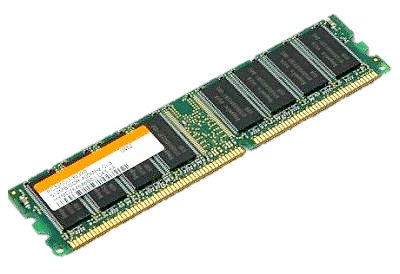 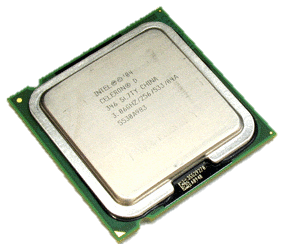 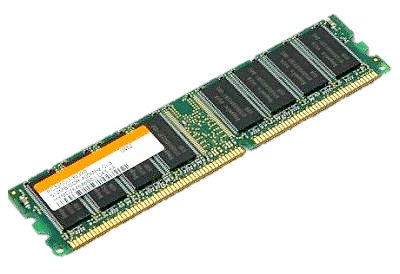 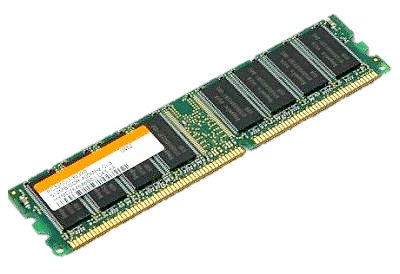 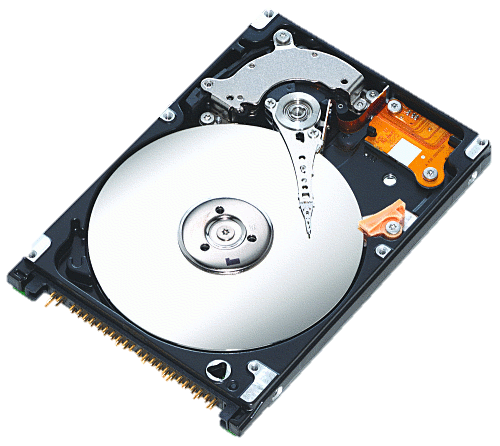 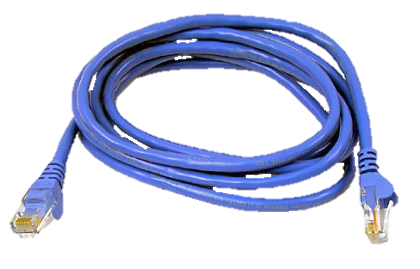 Understanding Your ApplicationComputational requirements
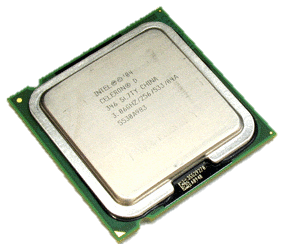 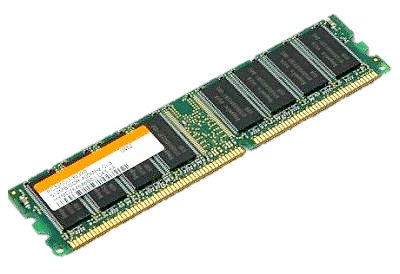 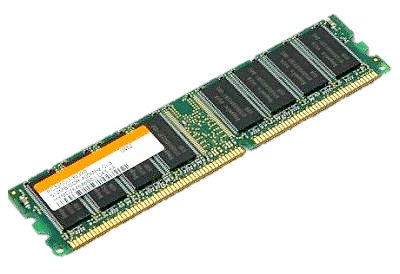 Is your Application CPU bound?
Does it have constant load?
Does the load change or fluctuate over time?
Can you benefit from throttling? Elasticity?
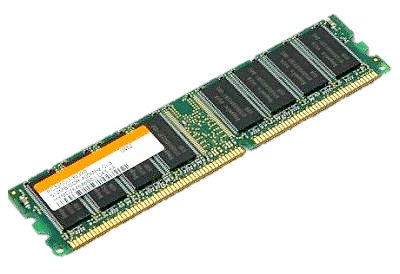 Understanding Your ApplicationStorage requirements
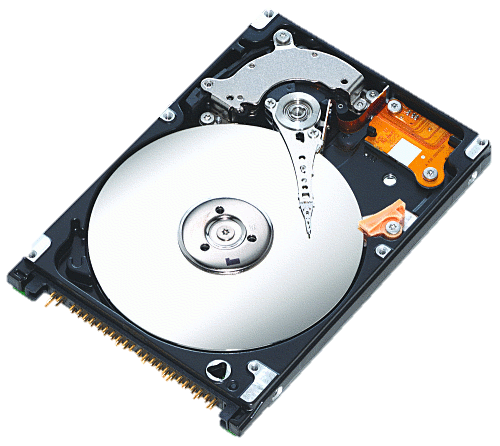 Estimate the size and type of the storage you need
Fixed storage size
Per-user storage size
Is the data really relational?
What is the rate of new data?
What types of queries do you need?
How long should the data be kept for?
How often do you need to retrieve the data?
How quickly do you need to retrieve the data when asked for?
Would it make sense to save computation by storingpre-processed data?
Understanding Your ApplicationCommunication requirements
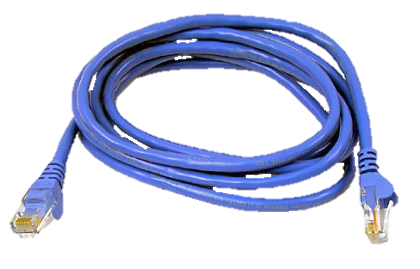 Where will your users be located?
What are your network traffic patterns?
Do you need to connect with existing systems?
Systems of record
Connecting across network boundaries
What’s your expected ingress and egress?
Baseline traffic
Variable traffic
System generated traffic
User generated traffic
Application Cost AnalysisA really simplified example
Our app provides up-to-date Cost Insight & Analysis
Compute Analysis
4 instances (2 front-end, 2 back-end)
Application is relatively CPU-light  No requirements on instance size
Storage Analysis
Projected data accrual rate is _____ per user per day
Data is retained for ____ days
Data is not relational   we can use Azure Storage
Communication Analysis
Web: inbound is negligible, est. ___ outbound per user per day
Email: no inbound, ___ outbound per user per day
Meet communication limits for ___ instance
Throttling Strategy
Must scale to sample every account every 5 minutes
Soft deadlines on outbound email
Elasticity Strategy
Soft limit + hard Limit
Conclusion
Running COST will cost a $___ per 1000 clients per month
COA ConsiderationKnown architecture patterns
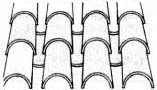 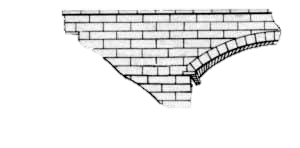 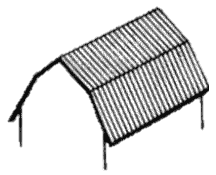 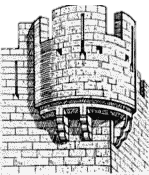 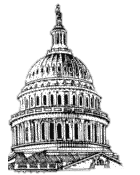 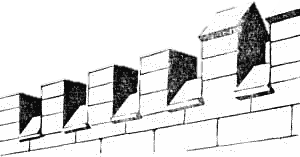 SOA and the Cloud
Services are units of functionality and composition
Roles are units of deployment and scalability
Don’t mix architecture and deployment strategy
Web Role 1
Web Role 1
Service A
Service A
Worker Role 1
Worker Role 2
Worker Role 1
Worker Role 2
Service B
Service C
- 40%
Service B
Service C
Worker Role 3
Worker Role 4
Service D
Service E
Service D
Service E
SOA and the CloudRethinking solutions
Sometimes, the “standard” solution is not the best one
Example, dividing work
Peer-to-Peer
Master-Slave
Worker Role 2
Worker Role 1
Worker Role 2
Worker Role 1
Peer
Peer
Master
Reduction of 2/(n+2)
Master
Non-Dedicated Master
Worker Role 4
Worker Role 3
Worker Role 2
Slave
Slave
Worker Role 1
Slave
Master + Slave
Optimizing Compute ResourcesGuidance
Combine services
Mind the cost boundary
Optimize # of instances
Create a “Compute Pool”
Offload work to worker roles
Use queues to manage compute loads
Use statistical information to pre-load instances
Offload work to deployments in different regions
Leverage AppFabric Caching to share calculation results
Architecting Interfaces
Design a service interface that optimizes cost-benefit

Avoid chatty interfaces
Provide the right amount of information
Don’t force complex operations in the implementation

Don’t perform unnatural acts

What will be the cost of implementation and maintenance?
Is the saving meaningful?
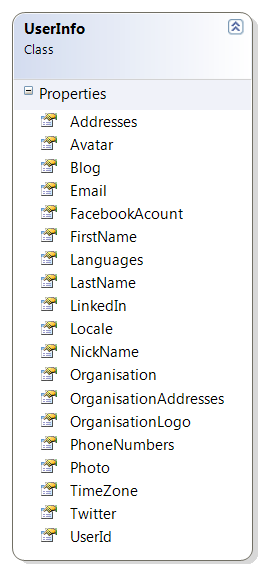 Architecting InterfacesReduce costs
Design a service interface that optimizes cost-benefit
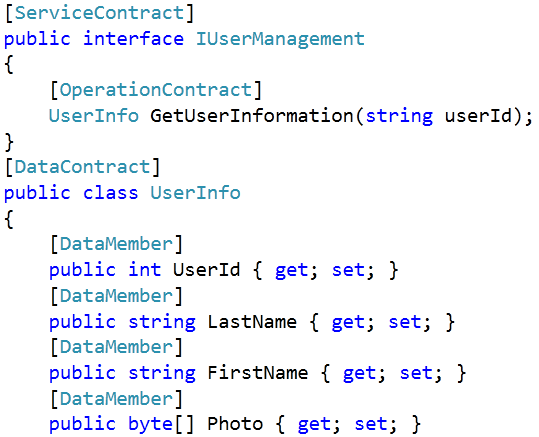 Architecting InterfacesConsider the impact of the frameworks you use
DataSets are easy to use, but they can be wasteful
Send the original value when saving a change
(As opposed to using a timestamp or an E-tag)

Using Entity Framework can result in unexpected traffic
Self-tracking entities
Lazy loading of referenced objects
Etc.
Saving Cost of Content Generation
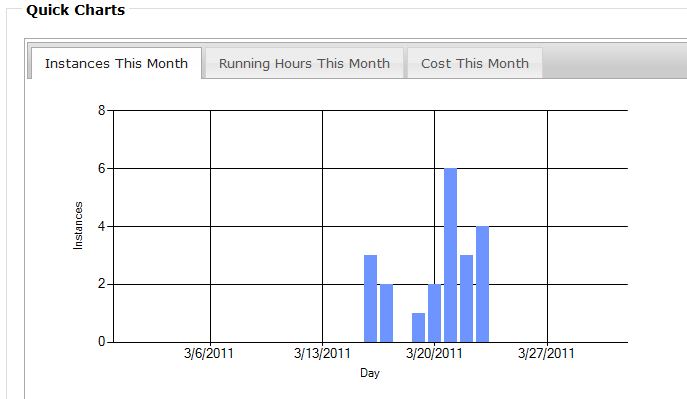 Before: 2.1 charts/visit
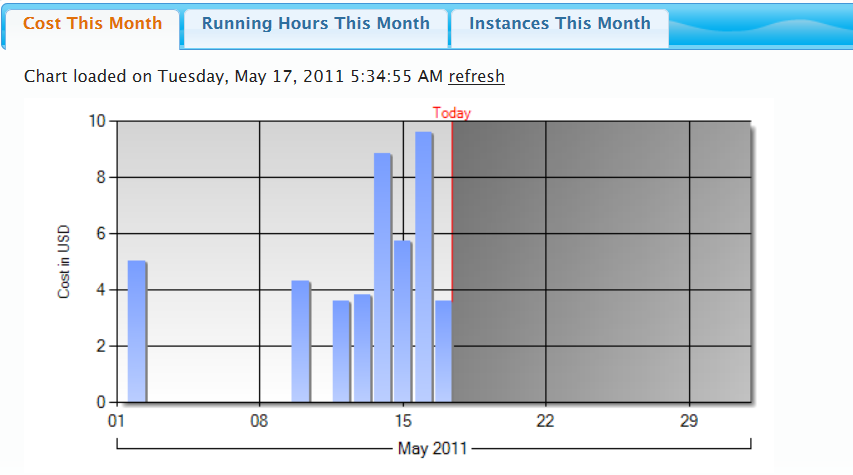 After: 1.6 charts/visit
Choosing the right order of the tabs
Loading tab content when tab is displayed
Resource Optimization
Creating the Correct user Experience
DEMO
More Ways to SaveAdditional guidance
Avoid computation
Use the client CPU
Use storage account
Use SQL Azure

Use optimal role sizes
Different sizes for the different roles
Different sizes for the same role at different times
Avoid storage access
Use cookies for client conf



Lower computation cost
Use storage in tandem with compute
Use the CDN
Defer content generation until it’s needed
Cost Optimization Techniques
Standard optimization techniques
Speed of execution
Memory usage

Cloud specific code-optimization
Optimal cloud resource usage
Offloading Work to the Client
Generating UI on the Client Side
Demo
Cost Oriented ArchitectureSummary
Use SOA principles
But don’t conflate architecture with deployment

Create effective interfaces
Without over-complicating their implementation

Determine the actual cost impact of your design
Measure the right things


The Cost of Your Code
Code: Affected by architecture but independent from it
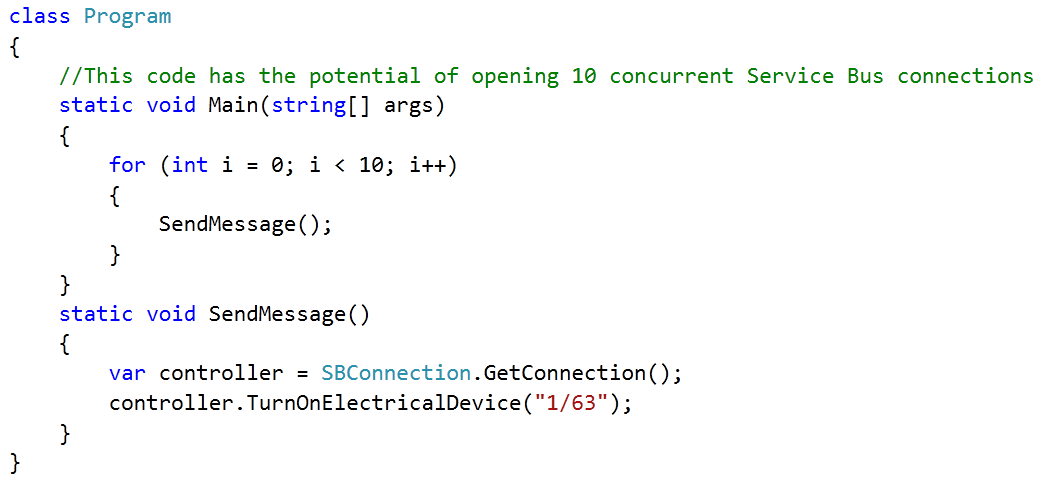 .NET Defers Resource Collection
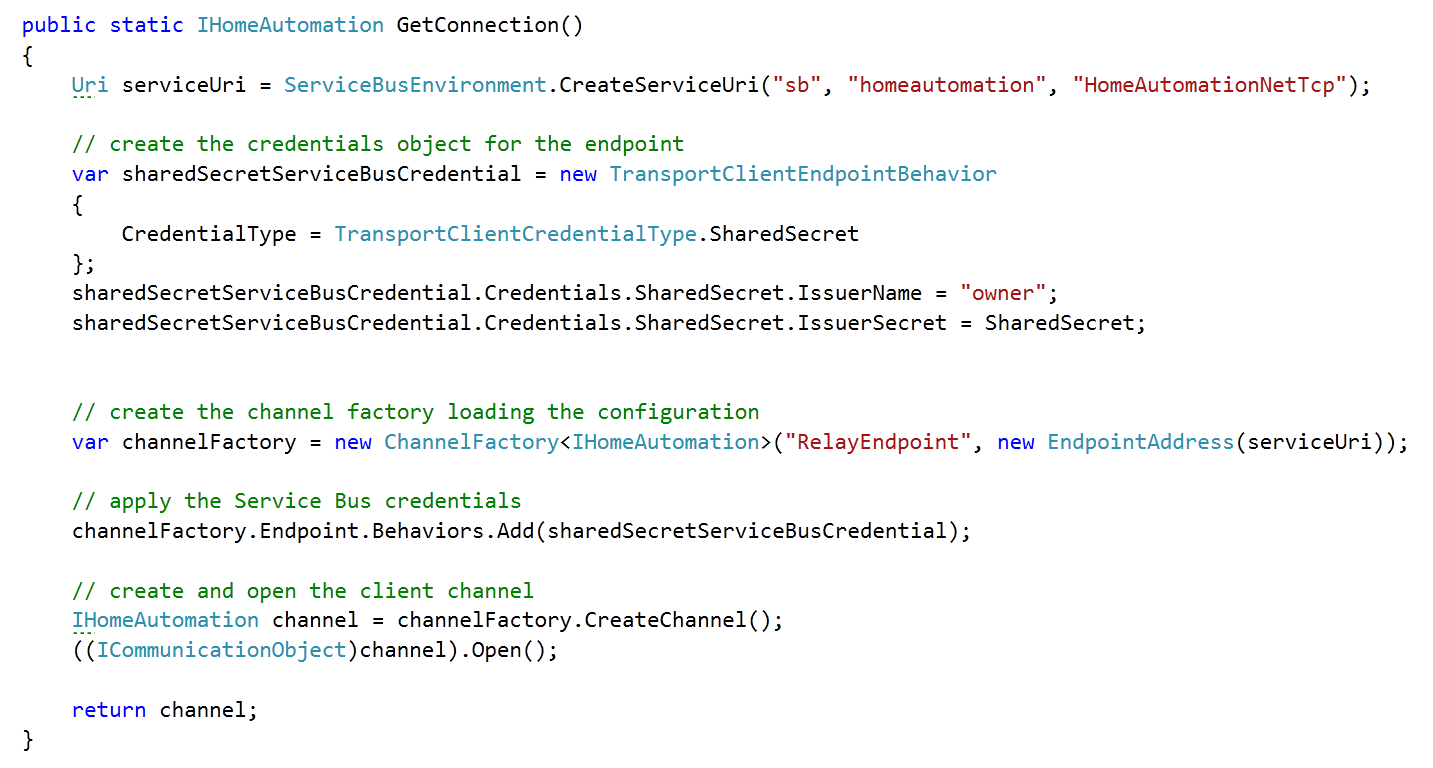 Better Ways to Manage Connection Cost
using(…)
Close the connection explicitly
Reuse the connection
Factory pattern
Close when not being used

Cost profiling & optimization is key
Cost Oriented Development
Understanding the Impact of Code
Demo
Thinking Outside The Code
The Cost Of Data
The Cost Of Connectivity
The Cost Of Security

The Cost Of Development
The Cost of QA
The Cost Of Bugs
The Cost of Data
Data Size
What’s the required fidelity? (Images, Videos, etc.)
Does data compression pay? (CPU vs. Network & Storage)

Data Retention Policy
Optimizing Storage Services
Data storage options
Table Storage
Queue Storage
BLOB Storage (page & block), and Azure Drives
SQL Azure
AppFabric Caching
The CDN

Understand storage consumption and pricing models
Select the right storage option for your needs
Optimizing Storage ServicesGuidance
Compute data at the right time
Use the CDN’s dynamic-content-caching
Create views over large data dynamically
Batch operations to reduce store transactions
Optimize serialization formats & compression
Make fewer queries (e.g. use CSS Image Sprites)
Leverage AppFabric Caching to share calculation results
Reuse SQL Azure database instances during development
More Ways to SaveAdditional guidance
Protect against "data leaks“
Optimize your queue pulling strategy
Optimize your SQL Azure data schema
Make sure you are using a “right sized” SQL Azure db
Heed the cost of failed storage requests & poison msg
Understand the cost using the Azure Client Library
Understand the cost of using Azure Drive
Don't blindly cache everything
Optimizing Storage ServicesThings to avoid
Storing large binary data in SQL Azure
Allowing unrestricted upload sizes
Allowing unrestricted queries
Optimizing Connectivity Services
Connectivity requirements have 2 sources
Architecture
Code

Understand connectivity consumption & pricing models
Ingress and egress costs
The AppFabric Service Bus costs
Windows Azure Connect costs
Optimizing Connectivity ServicesGuidance
Throttle communication
Optimize internet traffic for web roles
Multiplex over service bus connections
Provide on-premises fan-out for events
Close connections when you are not using them
Put services are in same region as the data they access
Use AppFabric Caching in cross-region comm. Scenarios
Optimizing Connectivity ServicesThings to avoid
Transmitting repetitive data
Chatty communication channels
Keeping connections open
Excessive cross-region communication
But remember that in some cases it can actually save money!
The Cost Of Development
Understand the cost of the development process
Unit Tests & CI
Integration Tests
Load Tests

How much does a check-in cost?
The Cost of QA
The cost of testing
Manual testing
Load testing
The cost of debugging

How much does a full test-pass cost?
Is this bug or change request worth the cost of testing it?
The Cost Of Bugs
Leaks
Memory
System resources (e.g. handles)
Connections
Storage
etc.
Instance crash and recycling
Consuming resources without making progress
Bad handling of poison messages
Operation Is Still Very ImportantRumors of its demise have been greatly exaggerated
Data backup
DROP TABLE Customers … Oops!
Backup/version of BLOBs via snapshots

Creating cost-effective data retention policies

Monitoring resource consumption on a regular basis
Avoiding the Dangers of Cost Orientation
Shifting cost models can throw you off
Focus on the high level model
Avoid over-tuning to a particular price point
Encapsulate highly-optimized areas
Be agile

Avoid unnatural acts in the name of cost reduction
Don’t create overly complex architectures in the name of cost
Don’t create un-maintainable code in the name of cost

Follow the general rules regarding architecting for the cloud
They will ultimately lead you down the right path
Not accounting for the cost implications of your architecture design, and implementation will result in lower cost-efficiency
Summary
Cost Orientation: Maximizing the value of your investment
A Quality Attribute, not a Constraint
CO touches every aspect of the app lifecycle
Cost Oriented Requirements
Cost Oriented Architecture & Design
Cost Oriented Implementation
Cost Oriented Testing
Cost Oriented Operations

Integrate CO into every phase of your project!
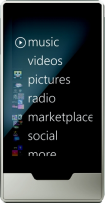 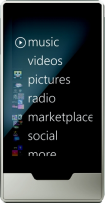 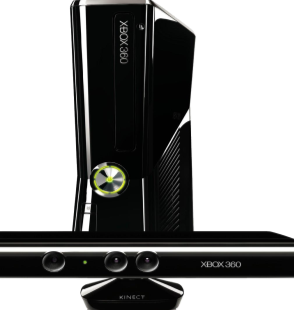 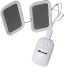 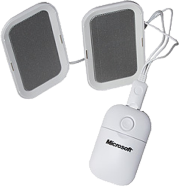 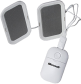 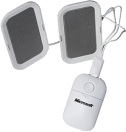 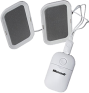 Complete an evaluation on CommNet and enter to win!
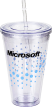 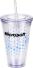 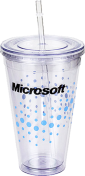 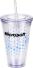 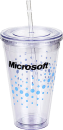 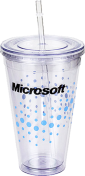 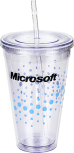 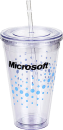 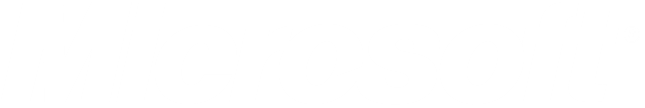 © 2011 Microsoft Corporation. All rights reserved. Microsoft, Windows, Windows Vista and other product names are or may be registered trademarks and/or trademarks in the U.S. and/or other countries.
The information herein is for informational purposes only and represents the current view of Microsoft Corporation as of the date of this presentation.  Because Microsoft must respond to changing market conditions, it should not be interpreted to be a commitment on the part of Microsoft, and Microsoft cannot guarantee the accuracy of any information provided after the date of this presentation. MICROSOFT MAKES NO WARRANTIES, EXPRESS, IMPLIED OR STATUTORY, AS TO THE INFORMATION IN THIS PRESENTATION.